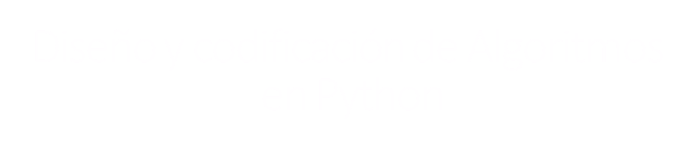 Clase 2 parte B
2021
Como hemos visto en ejemplos anteriores, al codificar utilizamos algunos módulos ya diseñados para que realicen tareas específicas.

Por ejemplo: input, print

Estos módulos son funciones

Otros ejemplos de funciones son las matemáticas. Si necesitamos calcular una raíz cuadrada, por ejemplo, debemos usar la función sqrt, para lo cual se debe solicitar que se “agregue” a nuestro código la función que está en la biblioteca (o librería) math
Esto se hace así

import math


#ingresamos un numero
num = int (input ("Ingrese un número no negativo y se emitirá su raíz cuadrada”))

raizcuad = math.sqrt(num)

print (raizcuad)
Sabemos que un programa es una secuencia ordenada de instrucciones que se ejecutan una a continuación de la otra. 


Las funciones permiten agrupar parte de esas instrucciones en un módulo más pequeño que realiza una tarea específica.

Hay funciones ya definidas por el Python.

El usuario también puede definir sus propias funciones.

Algunas funciones necesitan que se les pasen datos para realizar su tarea (como sqr). Otras no lo necesitan.

Algunas funciones devuelven o retornan un resultado luego de realizada su tarea (como sqrt). Otras no (como print).

Las buenas prácticas indican que una función es tanto más útil cuanto más acotada sea su tarea. Deben cumplir un objetivo específico.
Diseñando una función simple:


Vamos a escribir un módulo que se utilice varias veces.


def saludo ():
    print(“Hola, como estás? ”)


Y lo podemos usar así:


….
saludo()
…
def saludo():
    print("Esperamos que este programa le guste")



#Comienzo de la parte principal del programa

print ("Ahora invocamos a la función saludo")

#invocación a saludo

saludo()
#Esta es la función saludoinicial

def saludoinicial(nombre):
    print ("Bienvenido al programa ", nombre)


#Esta es la función saludofinal
def saludofinal():
    print("Esperamos que este programa le haya gustado")



#Comienzo de la parte principal del programa

nom = input("Ingrese su nombre")

#invocación  a saludoinicial

saludoinicial(nom)

#invocación a saludofinal

saludofinal()
En Python, la definición de funciones se realiza mediante la palabra reservada def seguida de un identificador (nombre descriptivo) seguido de paréntesis de apertura y cierre que encierran, si existen, los argumentos de la función

Como toda estructura de control en Python, la definición de la función finaliza con dos puntos y el código de la misma va indentado con 4 espacios:

def mi_funcion(): 
    # aquí el código


Una función, no es ejecutada mientras no sea invocada. Para invocar una función, simplemente se la llama por su nombre:

def mi_funcion(): 
    print "Hola Mundo“

# invocación

mi_función()


 Cuando una función retorne uno o más  valores éste/estos puede/n ser asignado/s a una/s variable/s:

def funcion(): 
    return "Hola Mundo" 

frase= funcion() 
print  (frase)
Un parámetro es un valor que la función espera recibir cuando sea llamada (invocada), a fin de ejecutar acciones en base al mismo. Una función puede esperar uno o más parámetros (que irán separados por una coma) o ninguno.

Ejemplo1:

def saludoInicial(nombre):
    print ("Bienvenido al programa ", nombre)


nom es parámetro en la función saludoinicial


Ejemplo de programa que invoca a saludoInicial

nom = input (“Ingrese su nombre “)

saludoInicial(nom)
Al llamar a una función, siempre se le deben pasar sus argumentos en el mismo orden en el
 que los espera.
Ejemplo de función que devuelve o retorna un valor:

Vamos a pedir dos números y a calcular su promedio usando una función


def prome (x , y):
    return (x+y)/2



Ejemplo de uso de prome


print (“Este programa solicita dos número y emite su promedio”)

num1 =float (input (“Ingrese primer número ”))

num2 =float (input (“Ingrese segundo número ”))

promedio = prome (num1, num2)
 
print (“El promedio entre ”, num1, “y ”, num2, “es ”, promedio)
Ejercicio 1: 

Usando de modelo el ejemplo anterior, escribir un programa que use funciones y que solicite los valores de 4 temperaturas y emita la temperatura promedio
Ejercicio 2: completar el siguiente código para que realice lo pedido según las invocaciones realizadas:


def ingresarValorCompra ():
    compra = float (input (……………))      #completar
    return ………………………………..        #completar


def emitirMensajePago(monto):
    apagar= …………………………..            #completar
    print (“Debe pagar un monto de”, …………………….)     #completar


#Programa principal

print(“Este programa solicita el monto de una compra y emite el total a pagar suponiendo”
print(“ un descuento del 10 % sobre el valor de compra”)

monto= ingresarValorCompra()

emitirMensajePago(monto)
Ejercicio 3: desarrollar lo pedido
Escribir un programa que le solicite al usuario su nombre y su edad.

Luego debe emitir

Un mensaje mencionando el nombre del usuario

Un mensaje indicando en que año posiblemente nació (ya que no conocemos el día y mes de nacimiento).

Usar funciones para ingresar los datos

Usar funciones para emitir los mensajes